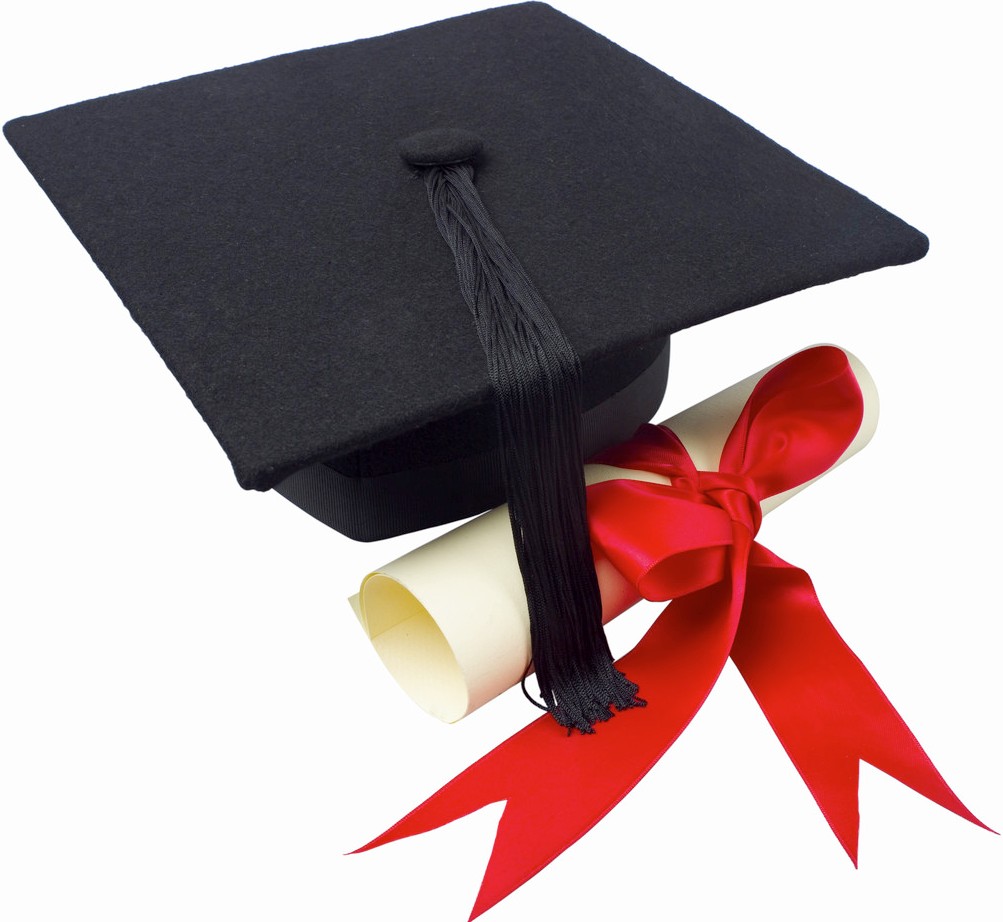 Graduate Studies Workshop Part 1
Social Welfare and 
Social Development
1. What is a Master’s Degree?
2
Differences from Undergraduate Studies
Fewer courses each semester
Much more reading and writing
You choose classes, professors, supervisors, and committees
3
[Speaker Notes: All aspects of graduate programs, from application to completion, assume that you take the initiative.]
Types of Programmes
Format 1: Coursework only
Format 2: Coursework plus Major Research Paper (MRP) 
Format 3: Coursework plus Master’s Thesis
Some MA degrees take two years to complete
Most MA degrees take only one year  (or slightly more) to complete
4
5
Getting Ready to Apply for an MA
You should decide which programs you want to apply to during the summer following your third year of undergraduate studies
MA applications and scholarship applications are due early in the autumn.
Please give your professors at least two weeks to prepare your letters of reference.
6
2. Why Should You Do an MA?
7
Why Should You Do an MA?
Financial advantage (earn more money): Canada 2005-2009 (Statistics Canada)


Better job opportunities, future promotion
Lower unemployment rate
Shows you are dedicated enough to set your sights on a tough goal and attain it.
8
[Speaker Notes: - Can get university funding to do an MA ($2000-$10,000/year)]
3. How Can I Afford to Do This?
9
How Can I Afford to Do This?
You can get scholarship funding to do an MA

You may also pay for your MA by becoming a research assistant or a teacher assistant
10
Government of Canada Funding
The Canada Graduate Scholarships Master’s Program (CGS M) supports 2,500 students every year. 
http://www.nserc-crsng.gc.ca/Students-Etudiants/CGSHarmonization-HarmonizationBESC_eng.asp 
Qualifying Canadian universities receive a CGS M allocation (i.e. a number of students to whom they can award scholarships)
Allocations are divided by broad fields of study: 1) health, 2) natural sciences and/or 3) engineering and 4) social sciences and/or humanities
11
Ontario Graduate Scholarships (OGS)
https://osap.gov.on.ca/OSAPPortal/en/A-ZListofAid/PRDR013089.html
12
Ontario Graduate Scholarships (OGS)
1) Each university gives awards individually and sets their own deadlines
2) Apply for an OGS at each of the universities you are interested in attending
3) The Graduate Studies Offices at eligible Ontario universities are responsible for administering the OGS Program
13
University Funding
University & Programme Scholarships
Teaching Assistantships
Research Assistantships
14
[Speaker Notes: **INSERT SAMPLE OF A TYPICAL PACKAGE]
Typical Funding Package (1)
University of Windsor Master’s (2014)
One year (3 semesters): 
Graduate Entrance Scholarship: $3,500 
NOTE: Must maintain a high academic average (above 80%, or equivalent)
Graduate Assistantships: $9,500 
Maximum 10 hours per week of work
Total = $12,500
15
[Speaker Notes: NOTE: Can also add: 
Research Assistantships, at $15-25/hour, for a max of 10 hours a week
Travel bursaries
Other external funding would trump the scholarships… eg. SSHRC etc.]
Typical Funding Package (2)
UBC Sociology (2013-14)
Year 1: 
Graduate Entrance Scholarship of $10,000 
TA position (max $11,400)
Total = $21,400 
Year 2: 
Graduate Scholarship of $5,000 
TA position (max $11,400)
Total = $16,400
16
4. Where Should I Go?
www.nipissingu.ca/socialwelfare/MAprograms
17
5. Graduate Studies WorkshopPart 2
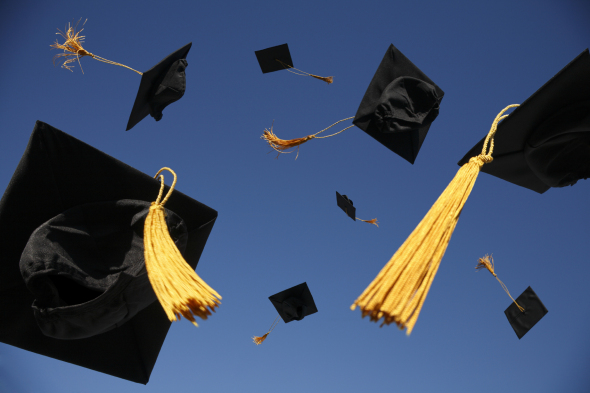 18
Graduate Studies WorkshopPart 2
The following topics will be covered:

The Application Process

Statement of Purpose

Letters of Reference

Sample of Written Work
19
Good Luck!
20